State Association/CSBG State Office 
CARES Spending
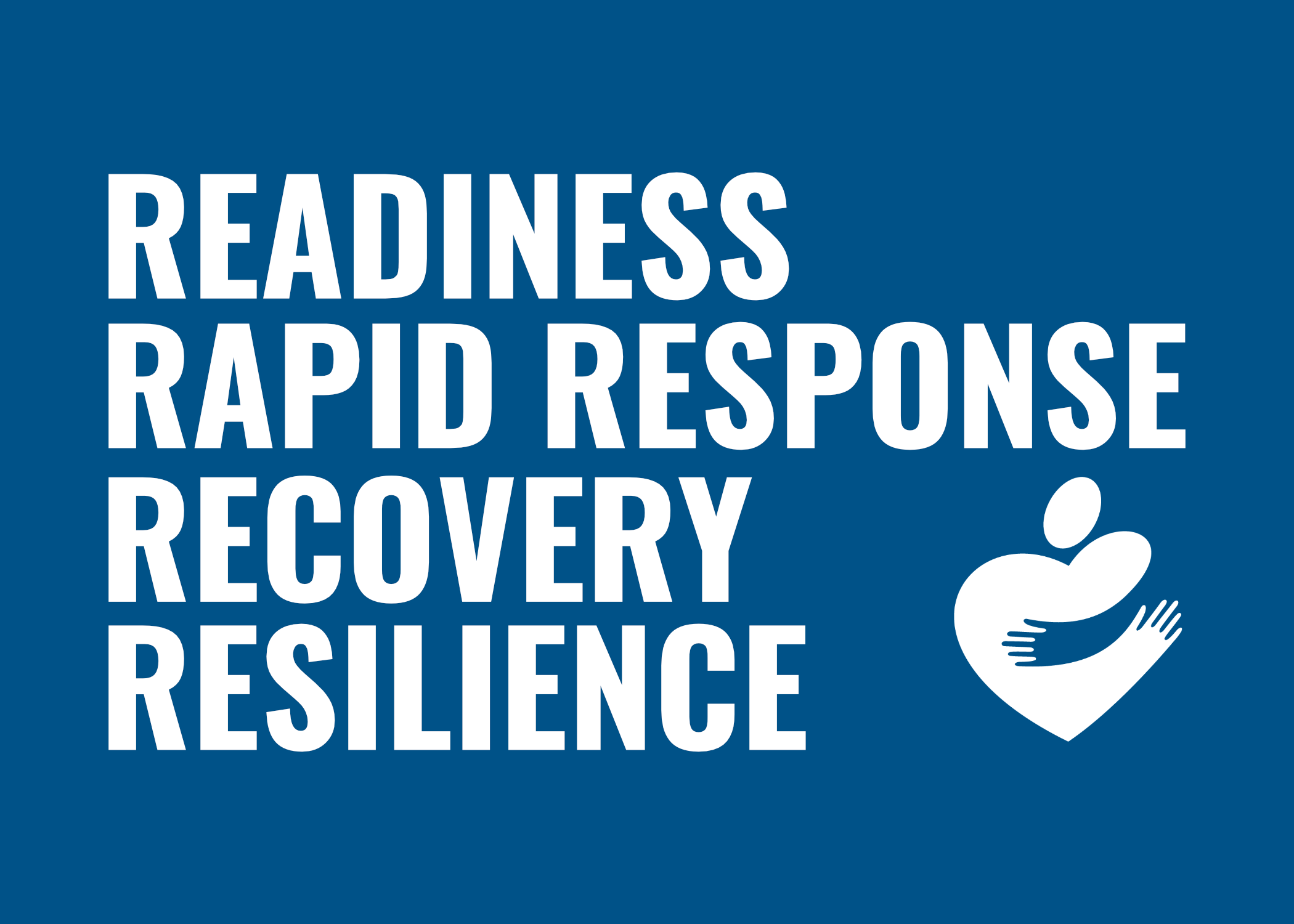 Conversation with 
OCS and the 
National Partners
Thursday April 14, 2022
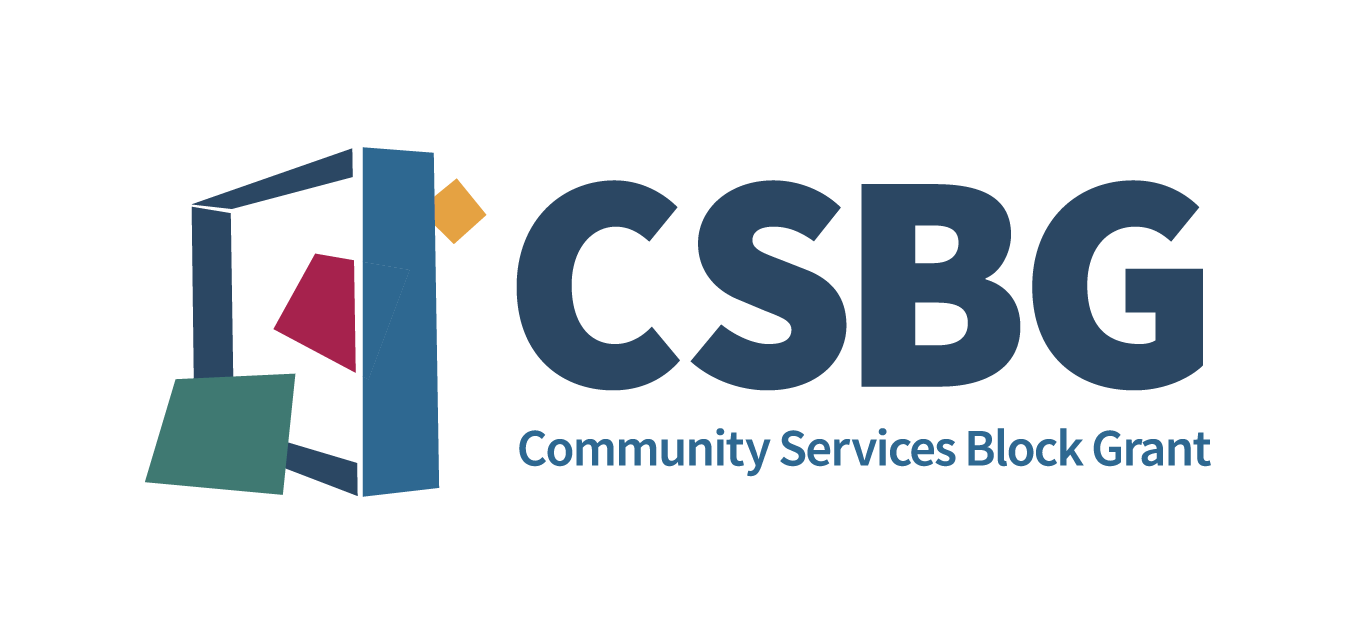 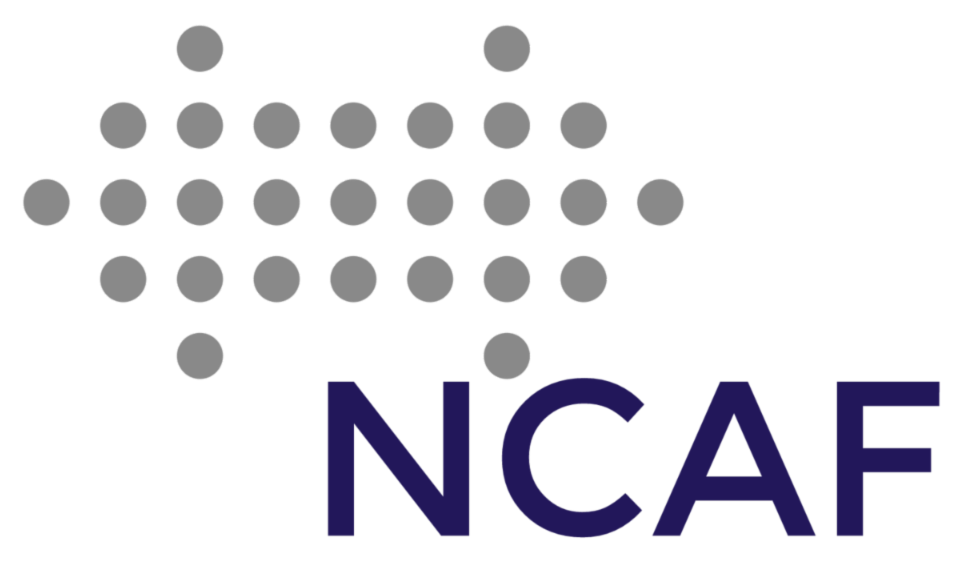 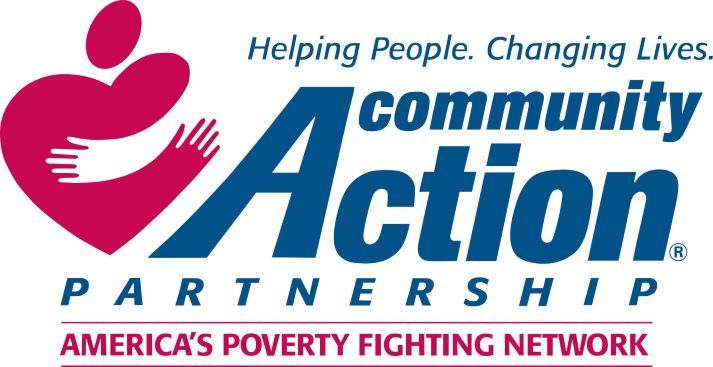 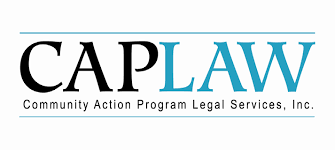 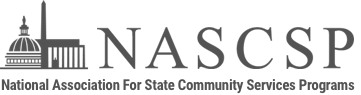 The Promise of       Community Action
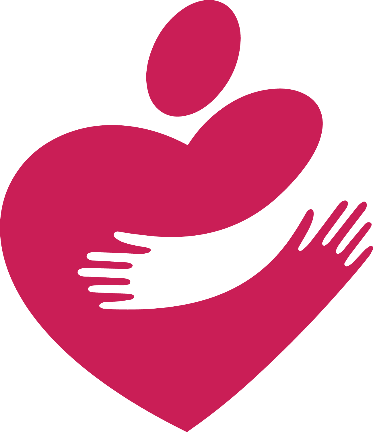 Community Action changes people’s lives, embodies the spirit of hope, improves communities, and makes America a better place to live. We care about the entire community and  we are dedicated to helping people help themselves and each other.
Presenters
Purpose of CSBG CARES
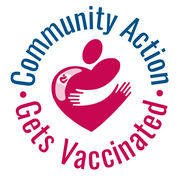 ***Includes: addressing the consequences of increasing unemployment and economic disruption as a result of COVID-19.
CSBG CARES Supplemental FundingSpending Analysis
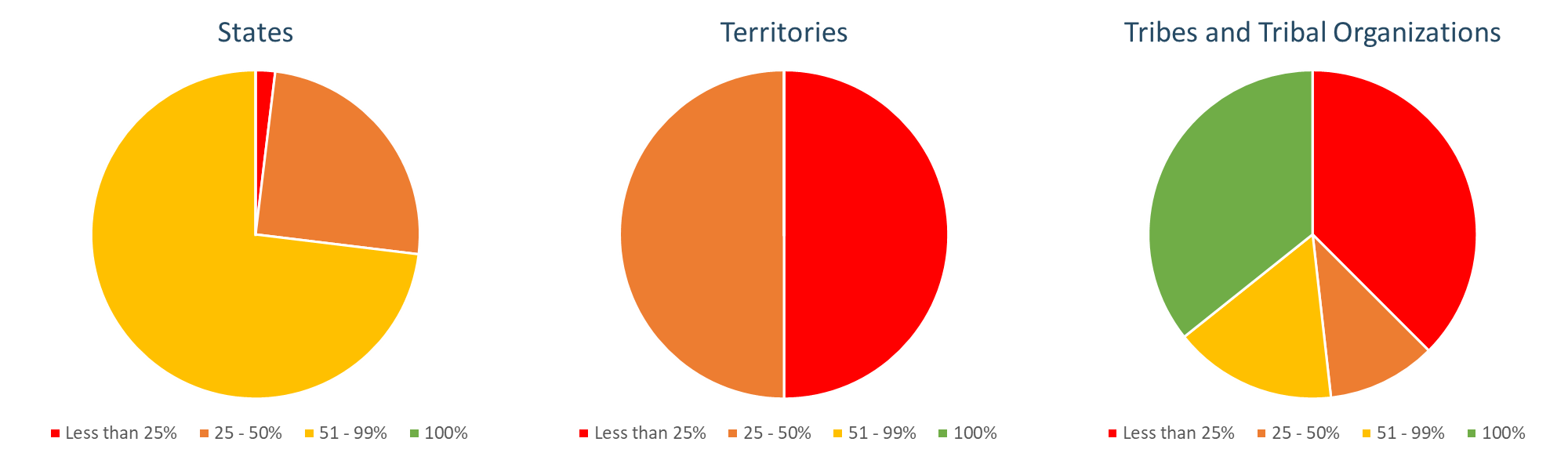 CSBG CARES States Supplemental FundingSpending Analysis by Region
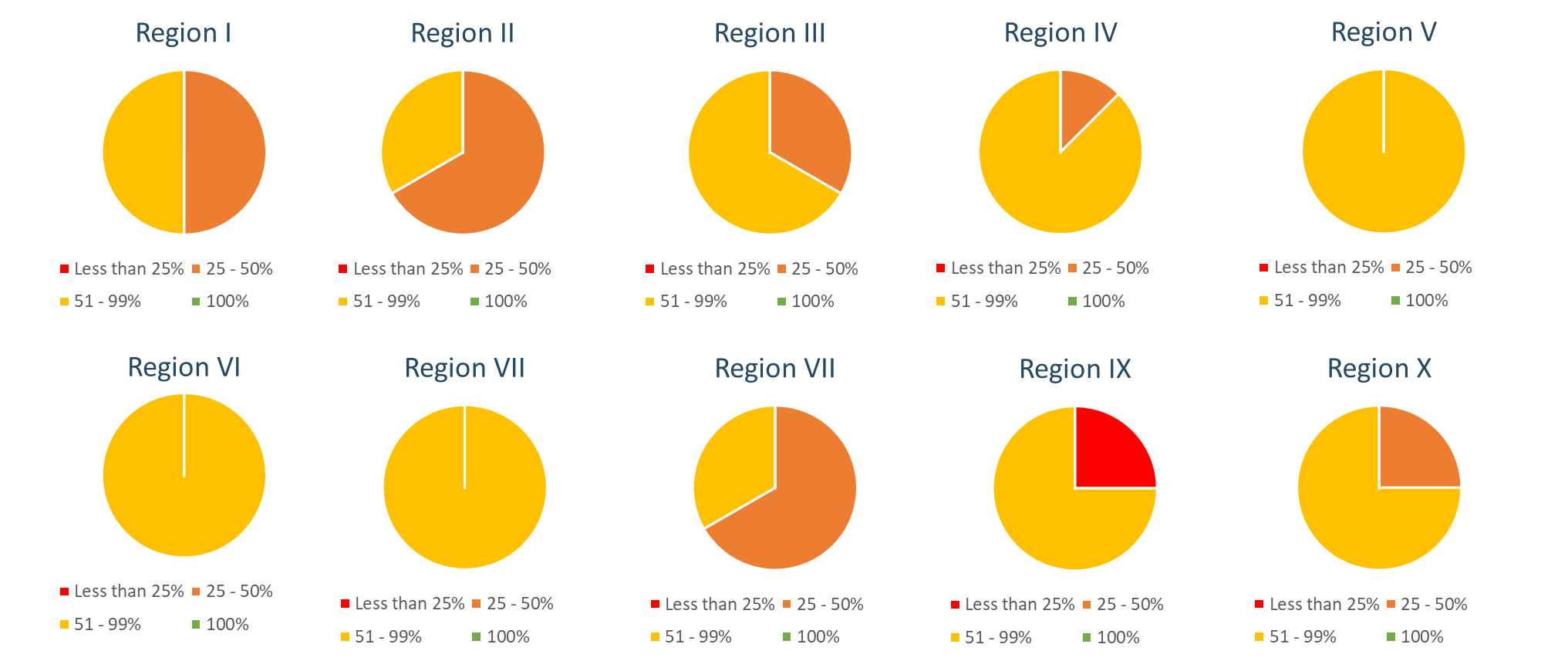 Moving in the Right Direction…
Amount Disbursed January through April, 2022:
$111,793,323.45 (11%)
More Work to be Done…
Amount Disbursed January through April, 2022:
$80,629.50 (1%)
Why Should We Care About CARES?
Family, Agency, Community Needs Still Exist
Disruptions and economic instability caused by the COVID-19 pandemic persist 
Eliminating poverty and uplifting communities is paramount to the CSBG mission
CSBG CARES is an Opportunity to Demonstrate our Value
Spending the money reinforces....Community Action is a winning issue
We will be emboldened to respond to the next crisis
Reauthorization
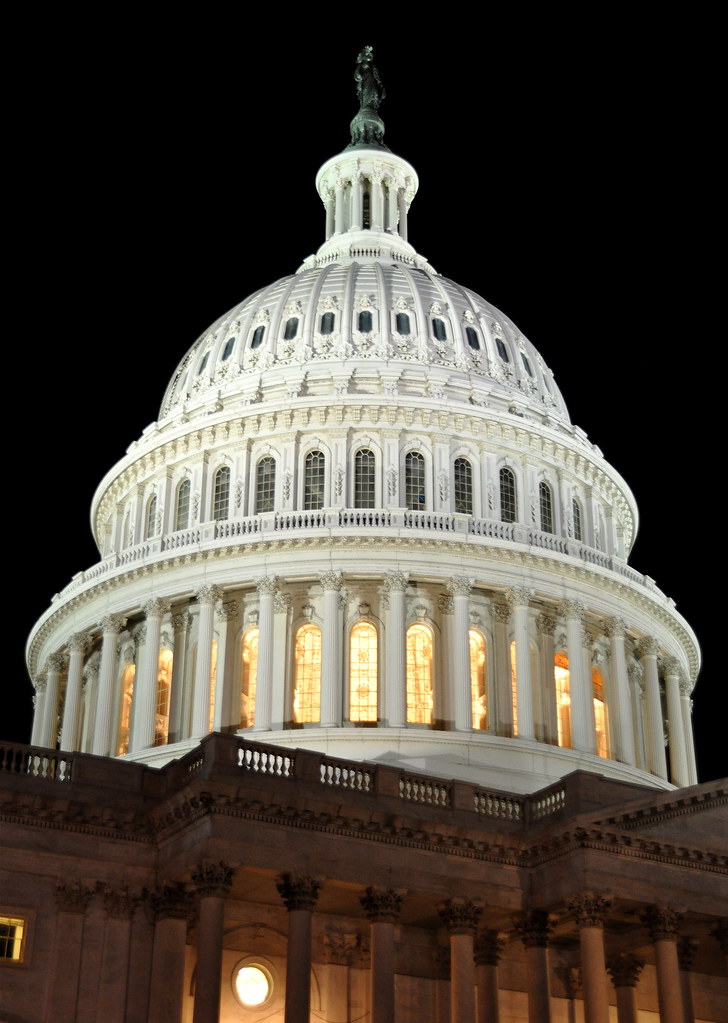 This Photo by Unknown Author is licensed under CC BY-SA
We All Have a Role to Play
Role of the Office of Community 
   Services (OCS)
National Partners
Role of the State Associations
Role of State Offices
Role of Local CAAs
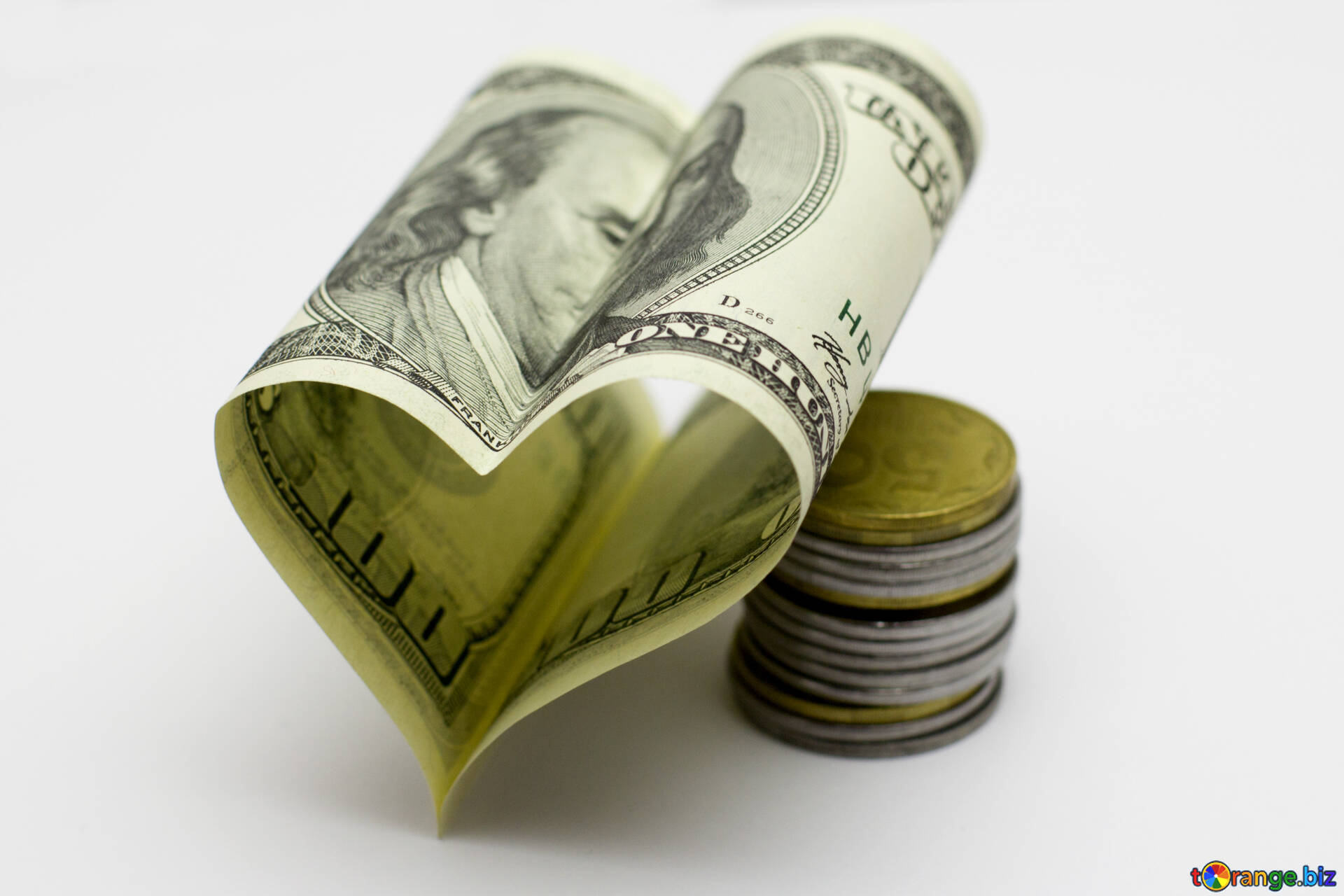 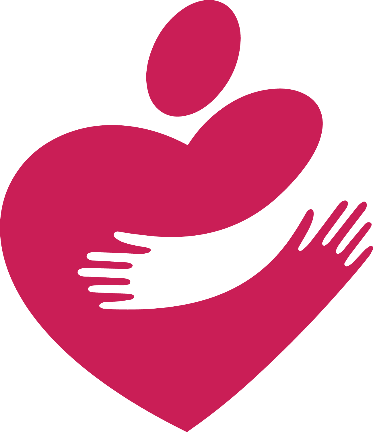 This Photo by Unknown Author is licensed under CC BY
Top Ten Spending Ideas
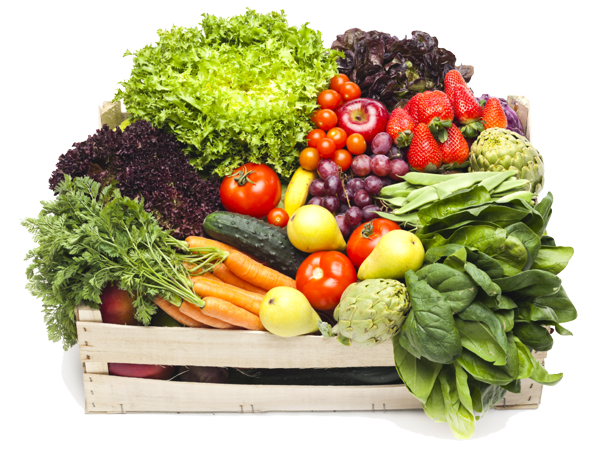 #10	Customers
• 	Food
• 	Transportation-gas, car repairs
• 	School supplies
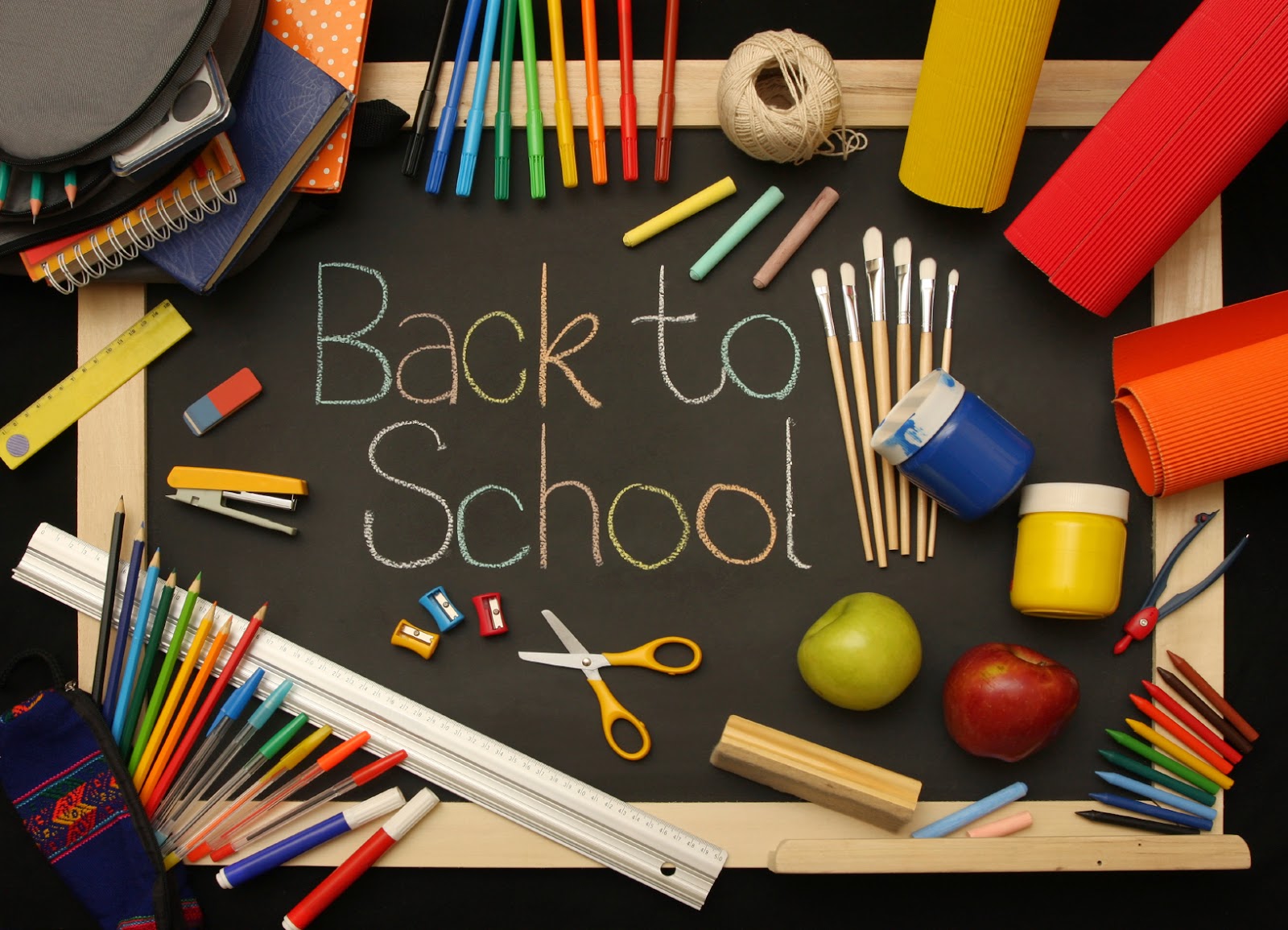 Top Ten Spending Ideas
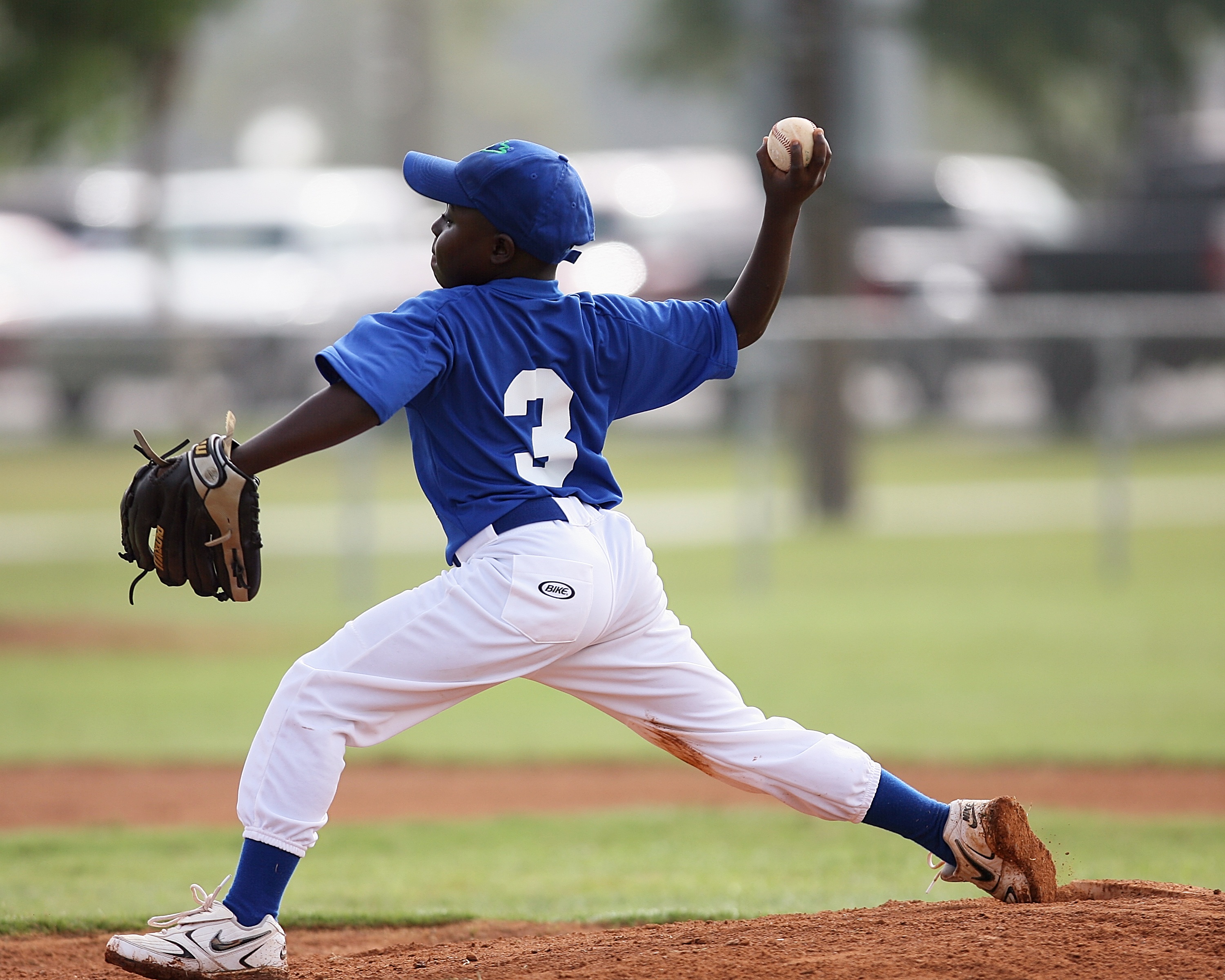 #9	Children and Youth Activities

• 	Scholarships for activities
•	Summer learning program
•	Childcare expenses
•	Work with library and provide staff for a summer 
	reading program
•	Supplement a summer feeding program- wrap around services
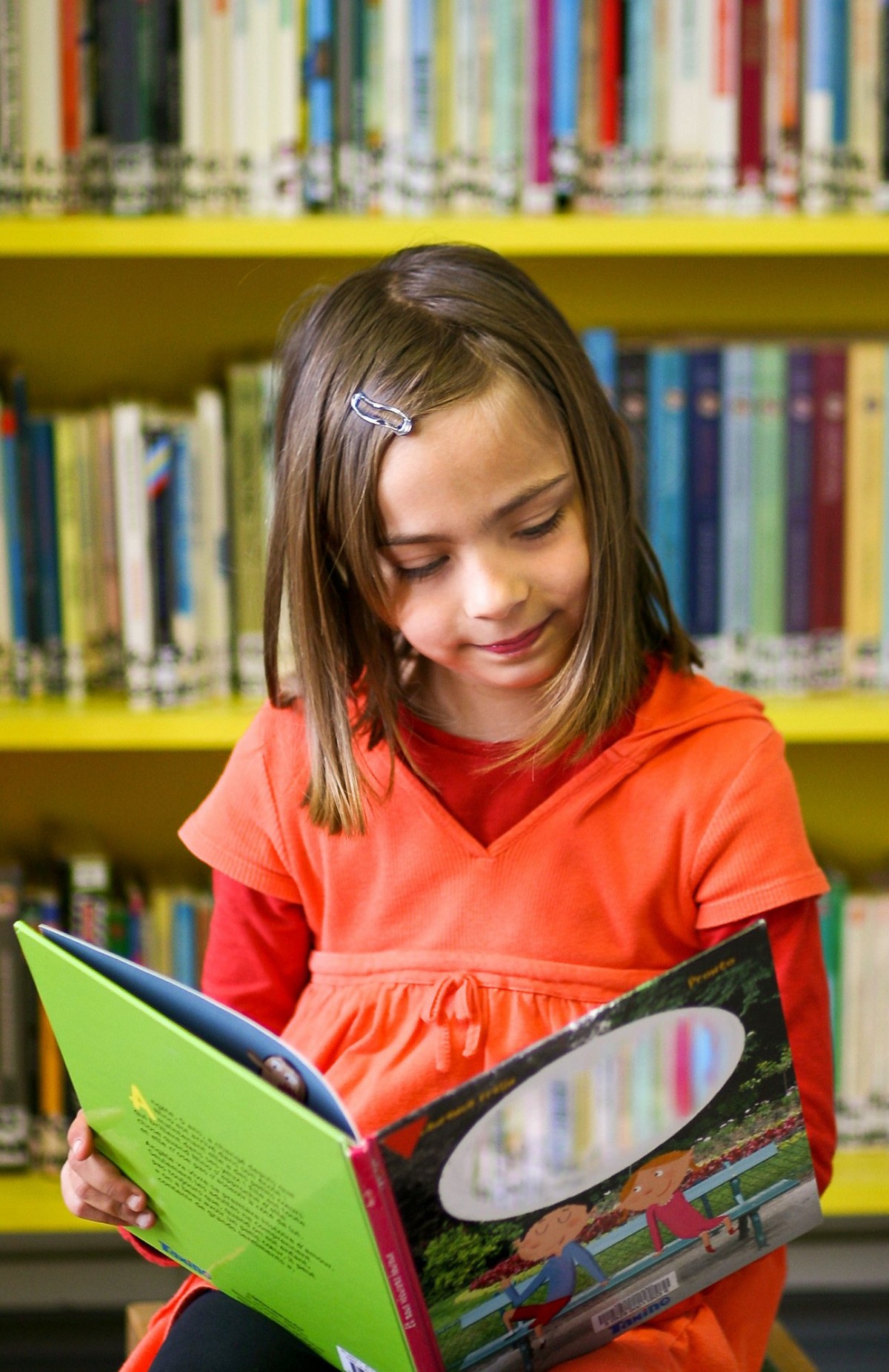 Top Ten Spending Ideas
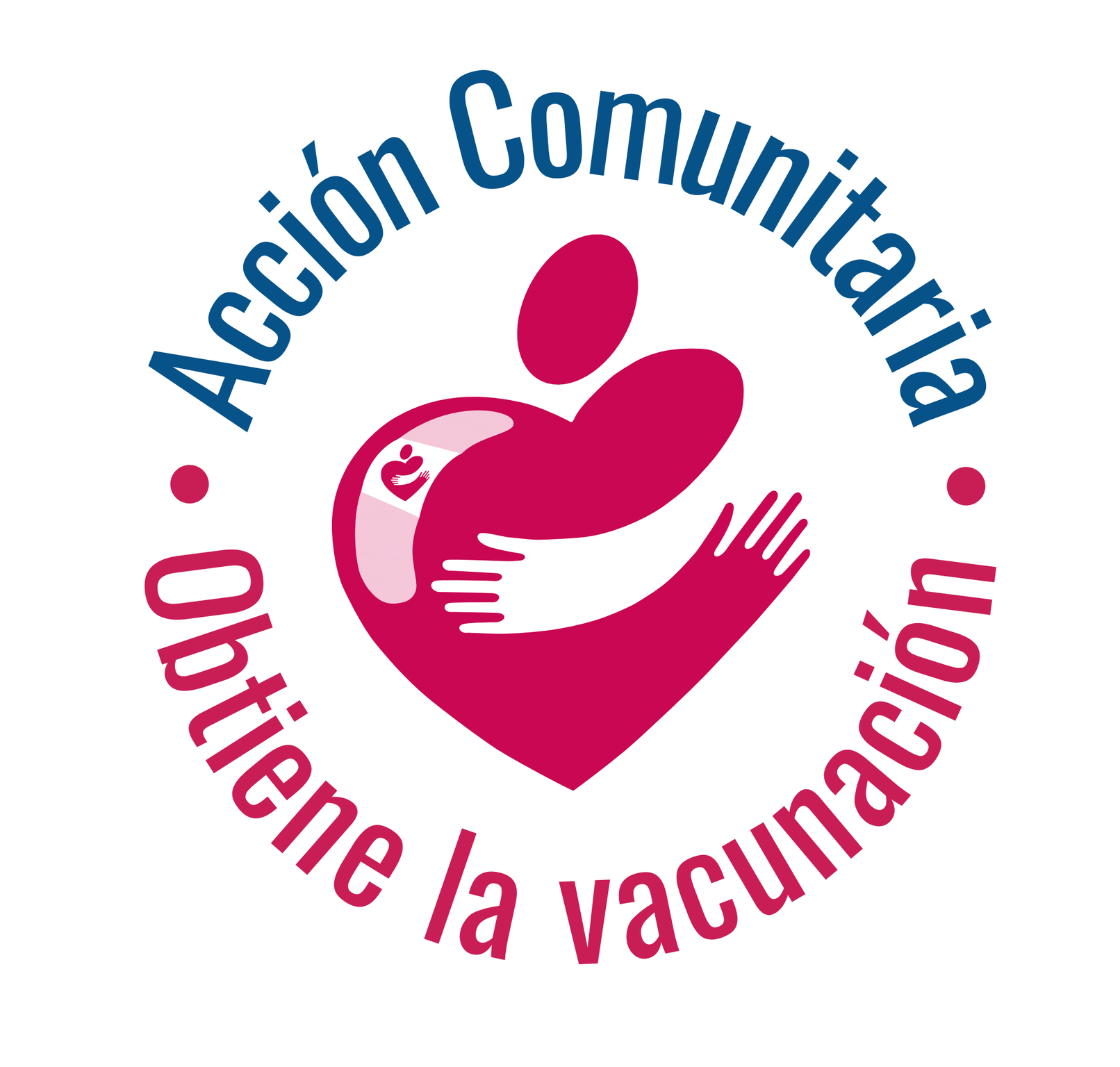 #8	Health

•	Vaccination
•	Wellness visits
•	Co-pays
•	Dental
•	Vision
•	Mental health-kids & adults
•	Burial expenses
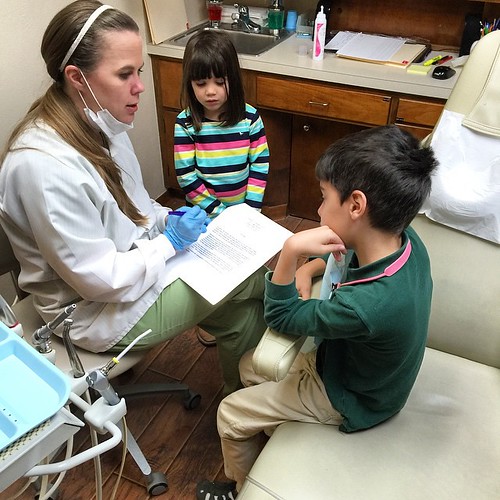 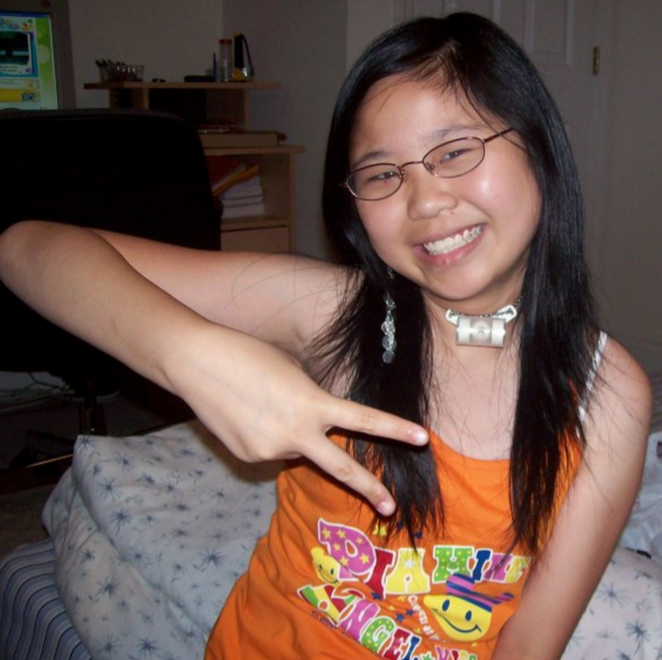 Top Ten Spending Ideas
#7	Housing

•	Eviction protection
•	Rent assistance
•	Water, utility payments
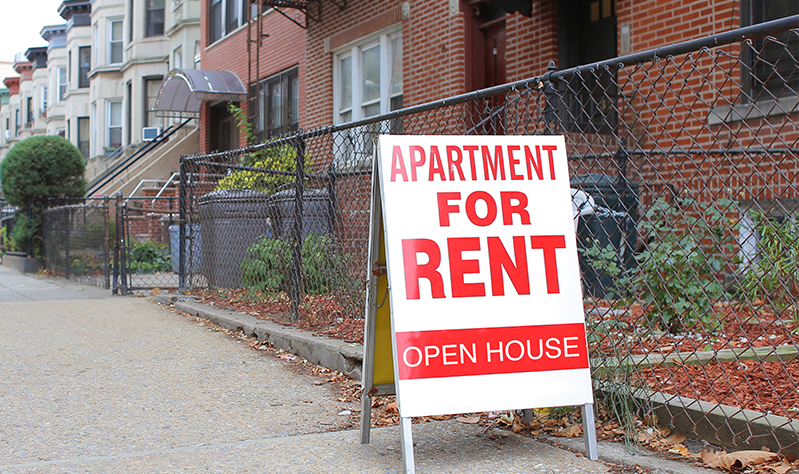 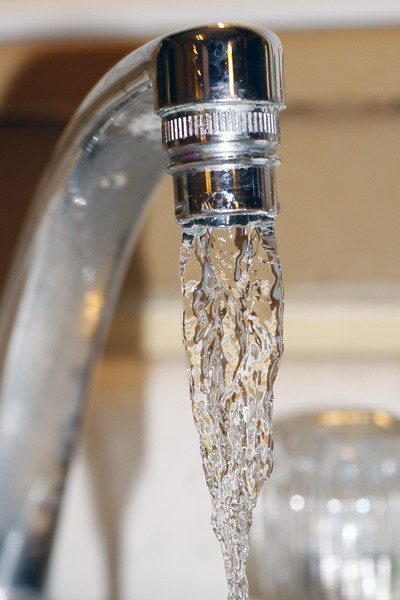 Top Ten Spending Ideas
#6	Technology

• 	Agency upgrades-improved website, document scan, phone system

• 	Customer upgrades-online food pantry, online applications

• 	Community partner needs

• 	Technology for customers
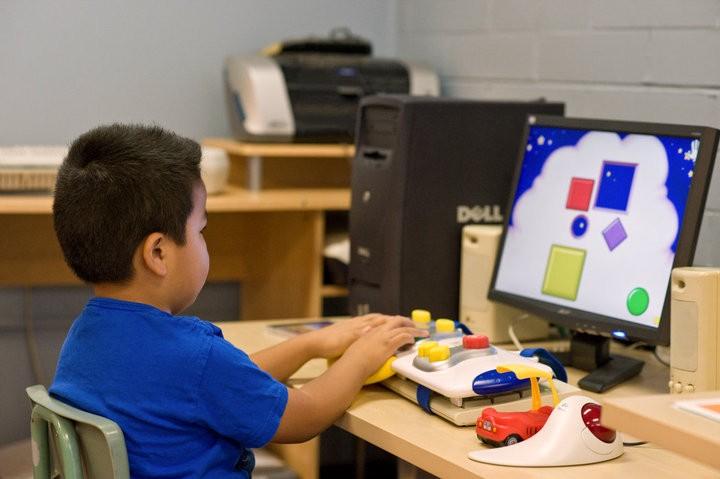 Top Ten Spending Ideas
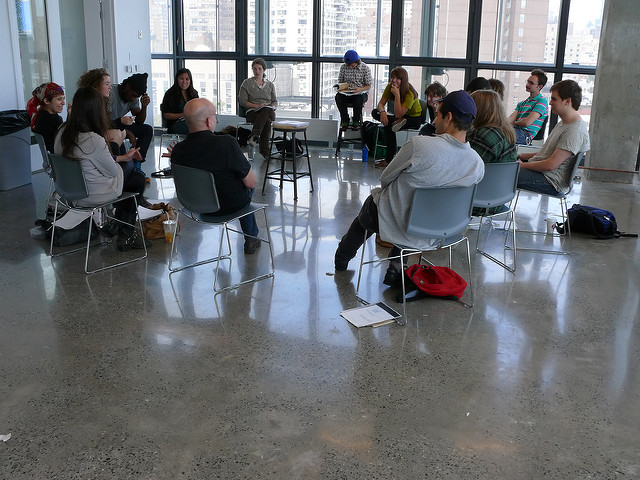 #5	Customer Engagement*

•	Focus groups-assess needs as emerge from pandemic (pay customers    	for expertise/employee or independent contractor)
•	Door to door campaign in the community (pay customers to do the 	surveying/employee or independent contractor)
•	Establish robust customer advisory group (pay for customer expertise)
•	Customer Leadership Training Program (e.g., Step up to 	Leadership
							*Operational due diligence
Top Ten Spending Ideas
#4	CAA Capacity

•	Training /Leadership (executive coaching, motivational 	interviewing, coaching, CCAP)
•	Support (counseling for staff)
•	Trauma informed practices for staff
•	Employee benefits/retaining employees
•	CAA preparedness/upgrading policies and procedures 
•	Increase recruitment strategies/marketing
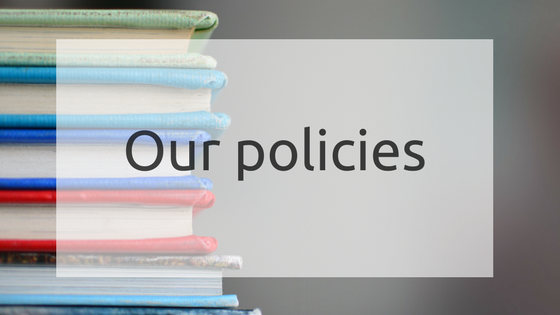 Top Ten Spending Ideas
#3	Small Business Support

• 	Provide PPE to childcare centers/homes
• 	Providing coaching to low-income 
  	entrepreneurs and mentorship programs
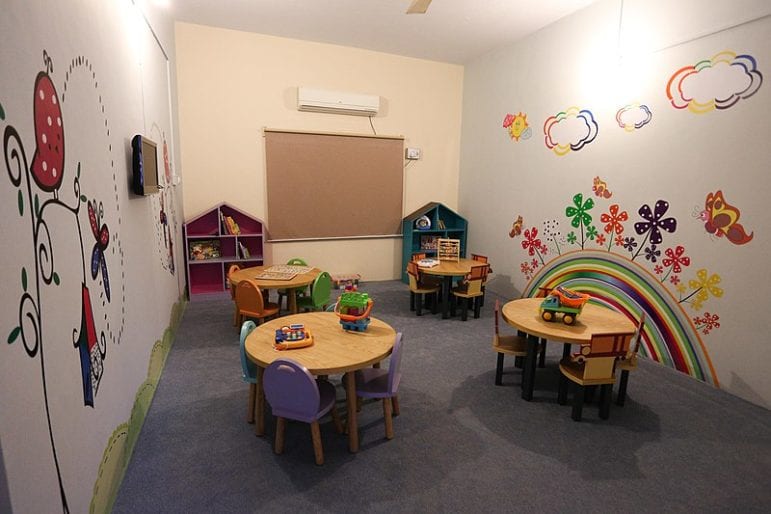 Top Ten Spending Ideas
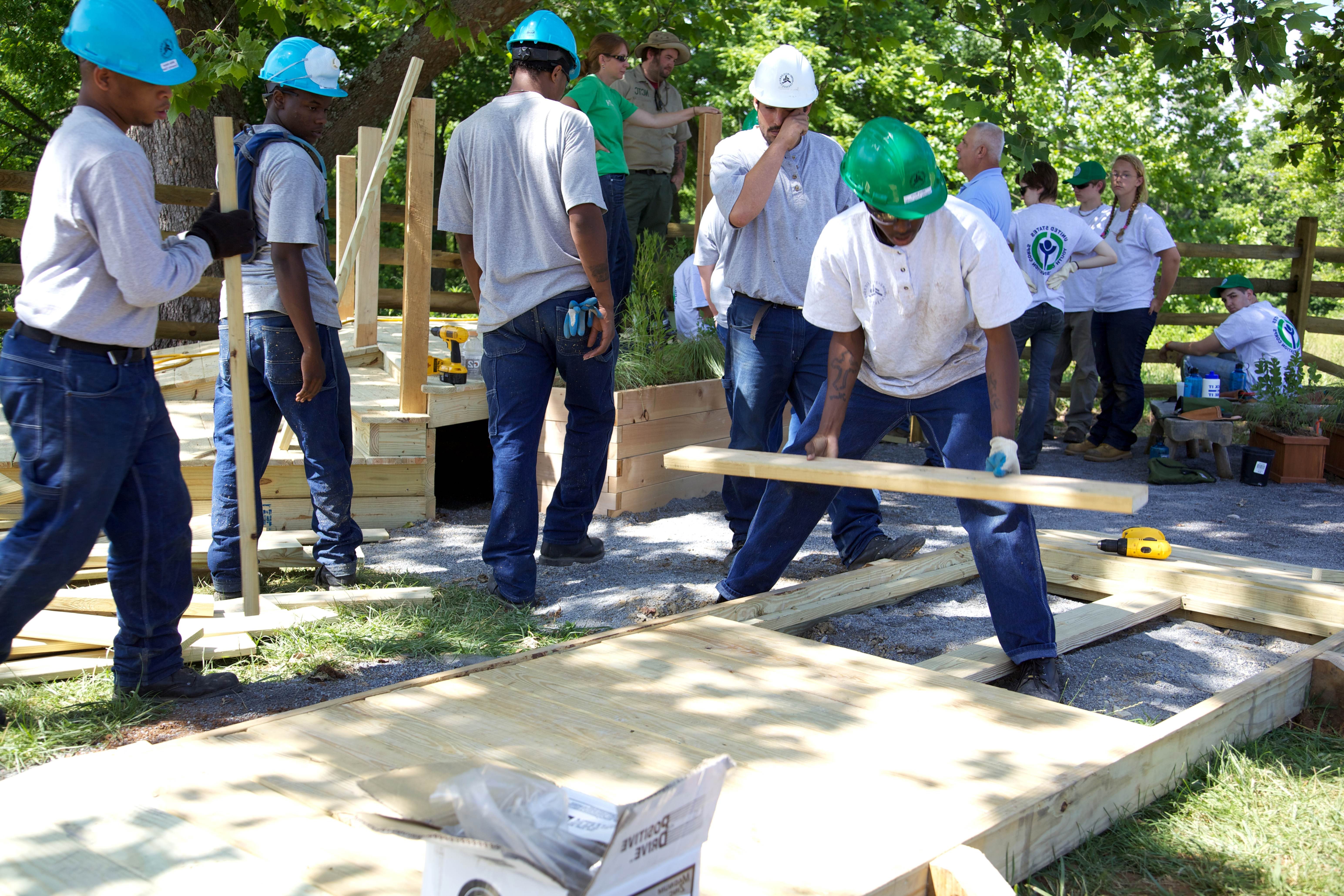 #2	Job Training

•	Pay enrollment fees for training
•	Partner with an organization to do a summer apprenticeship 	program  	at CAA
•	WAP or Early Care and Education Career Path Project - partner 	with community college, pay stipends to attendees, pay OJT, hire 	participants*
							*Operational due diligence
Top Ten Spending Ideas
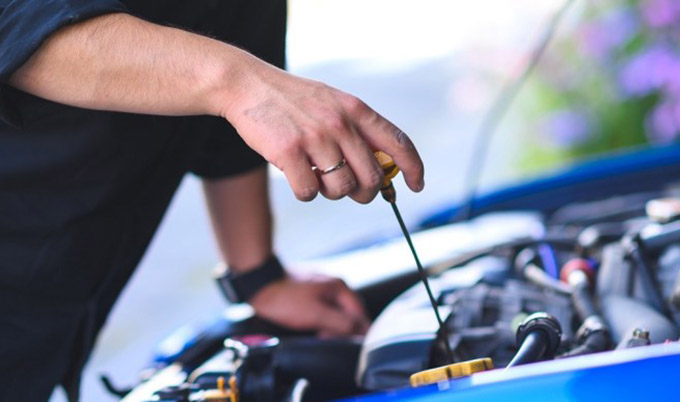 #1	Pop Up events

• 	Food
•	Diapers
•	School preparation
•	Gas cards
•	Vehicle repair
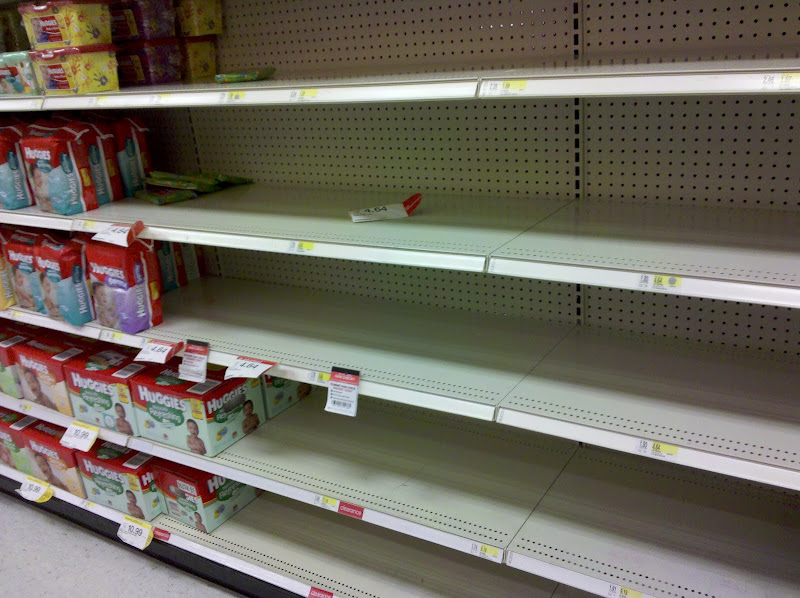 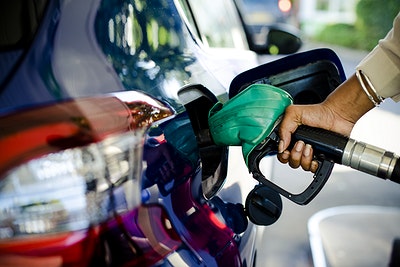 What Do You Need?
CAPLAW Guidance?

  T & TA with NCAP & NASCSP?

        Additional Information from OCS?
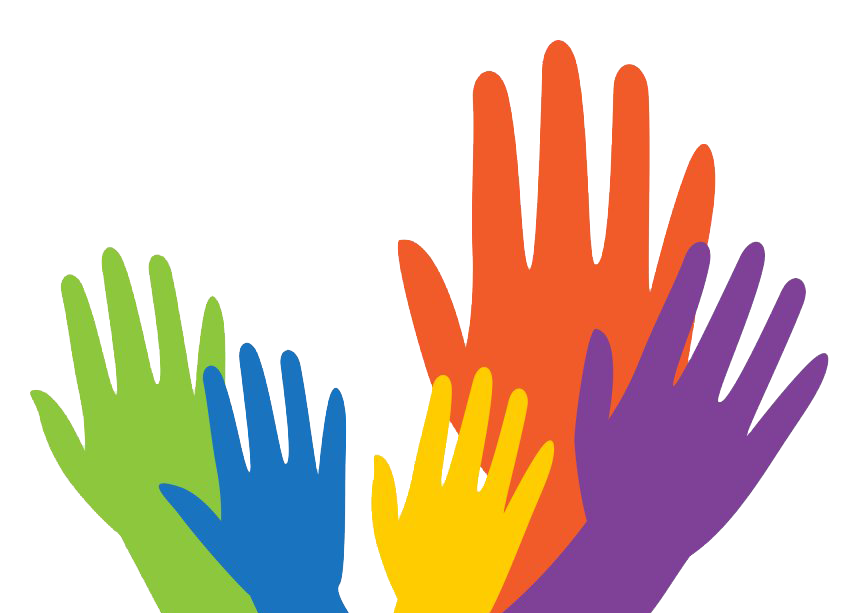 CARES CSBG Spending Office Hours
April 18, 2022
3:00 ET/2:00 CT/1:00 MT/12:00 PT
Register:
https://communityactionpartnership.zoom.us/meeting/register/tZUrdu-hrDorHNNwEgrQeJzamdmfDMUU4Hh5

April 25, 2022
3:00 ET/2:00 CT/1:00 MT/12:00 PT
Register:
https://communityactionpartnership.zoom.us/meeting/register/tZIvceihqDIiGNLKpZLXKOpM-TG7eJ1sNthI
For More Info
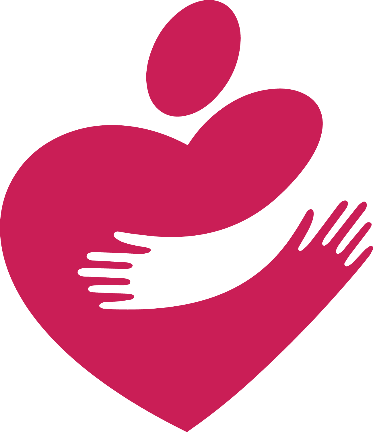 For more information or questions contact the HCCT CARES Project Team:

Denise Harlow, CCAP, Chief Executive Officer
dharlow@communityactionpartnership.com

Aaron E. Wicks, PhD, CCAP, NCRT, VP Organizational Capacity Building              
 awicks@communityactionpartnership.com

Maribeth Schneber-Rhemrev, CCAP, PMP, NCRT, Director, Organizational Capacity Building
mschneberrhemrev@communityactionpartnership.com

Lana Shope, CCAP, Project Director, NCAP CARES Project
lshope@communityactionpartnership.com


Partnership website: www.communityactionpartnership.com
This presentation was created by the National Association of Community Action Agencies – Community Action Partnership, in the performance of the U.S. Department of Health and Human Services, Administration for Children and Families, Office of Community Services Grant Number, 90ET0469-01-01 . Any opinion, findings, and conclusions, or recommendations expressed in this material are those of the author(s) and do not necessarily reflect the views of the U.S. Department of Health and Human Services, Administration for Children and Families.
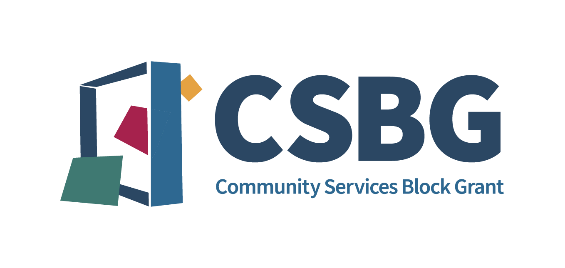 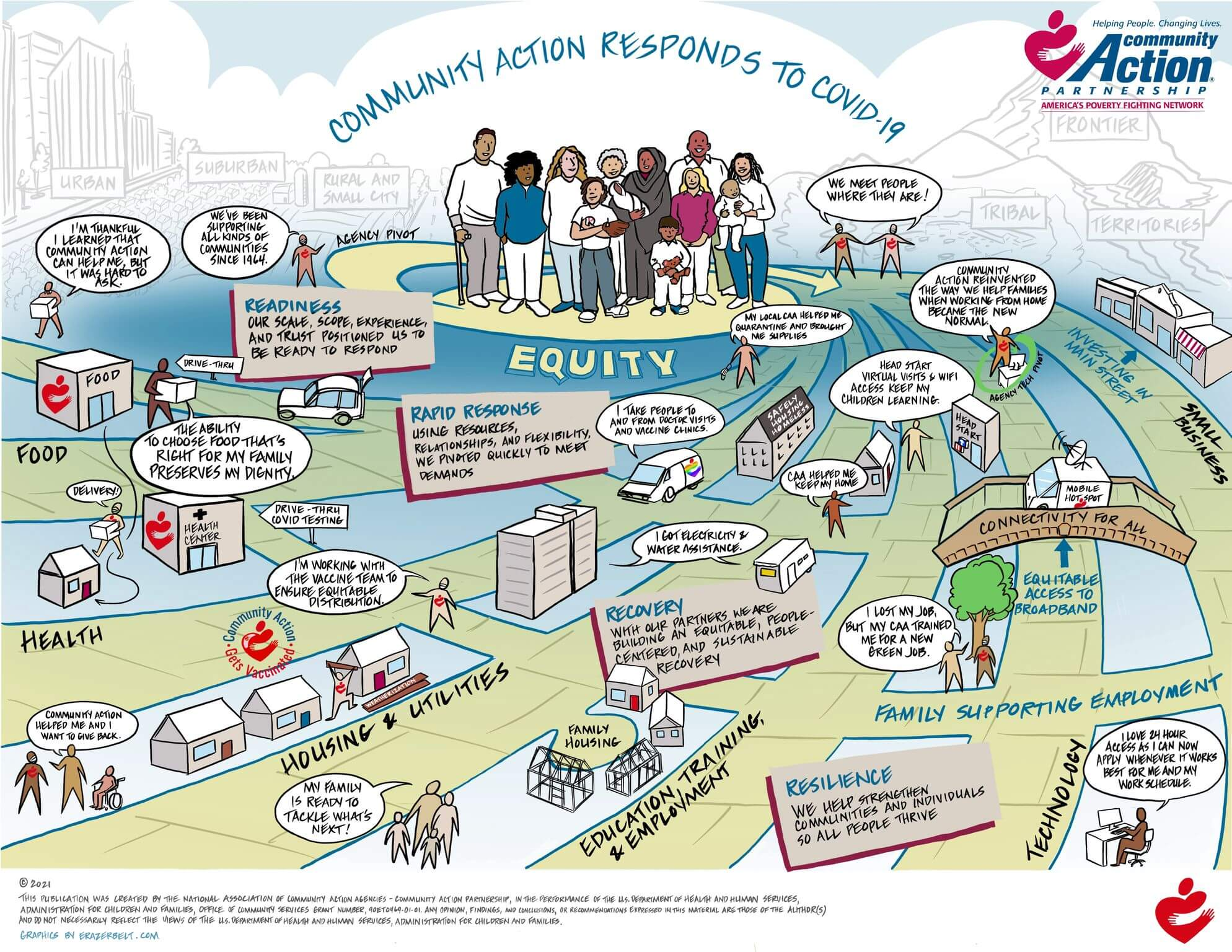